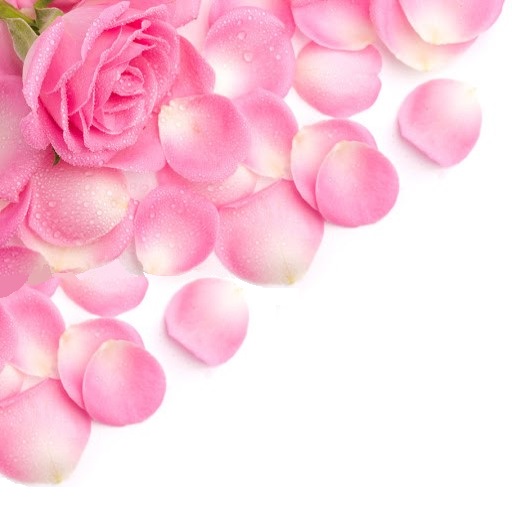 溫柔的人有福了Blessed are the Meek
馬太 5：5
溫柔的人有福了， 因為他們必承受地土。
馬太福音 5：5
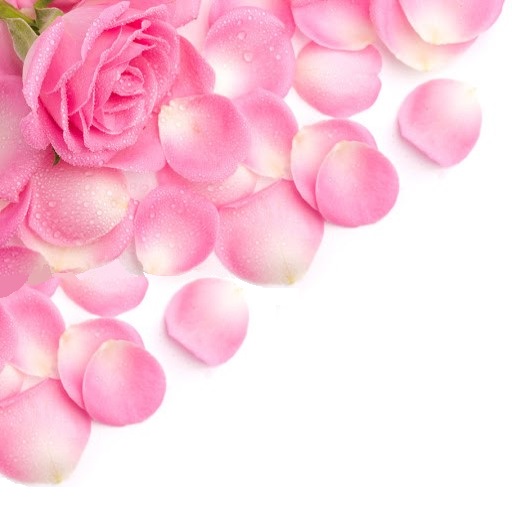 溫柔 Meekness:
謙卑的、溫和的、良善的...
（溫、 良、 恭、 儉、 讓）
溫柔 與 地土 ？
「因為作惡的必被剪除；惟有等候耶和華的必承受地土。但謙卑人必承受地土，以豐盛的平安為樂。」
蒙福的定義（詩篇37：9-11）
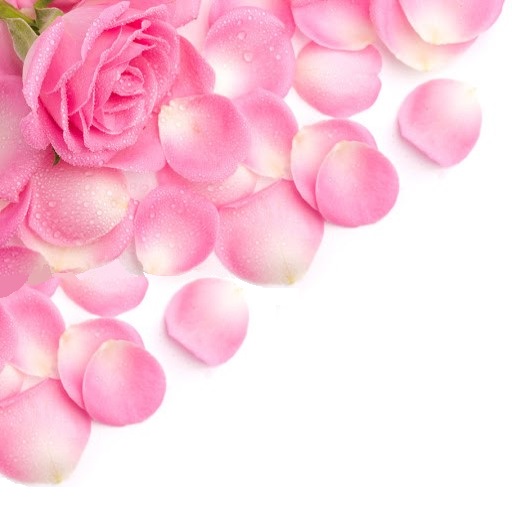 “有福的”  三元素
“以豐盛的平安為樂”
豐盛的、平安的、喜樂的
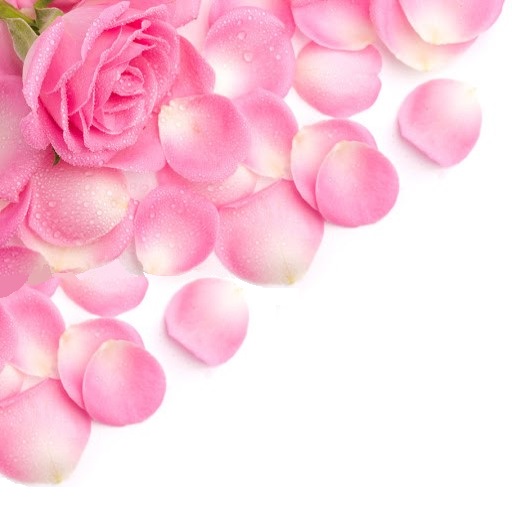 地土？
國度、疆界
舊約的“迦南地”
神所預備的豐盛之境
天國的產業
是神的應許 a promise
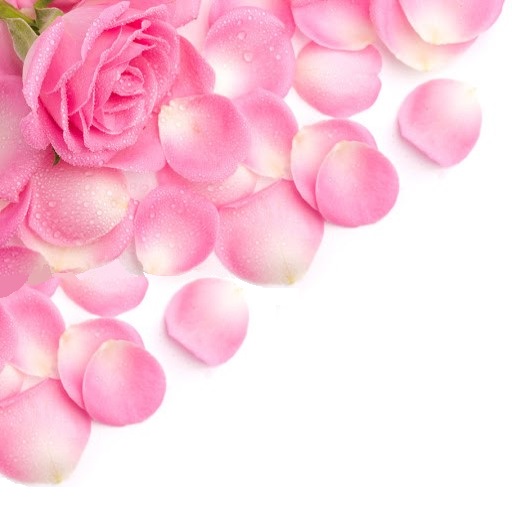 溫柔是...
溫柔像帆船...
吃風就前行
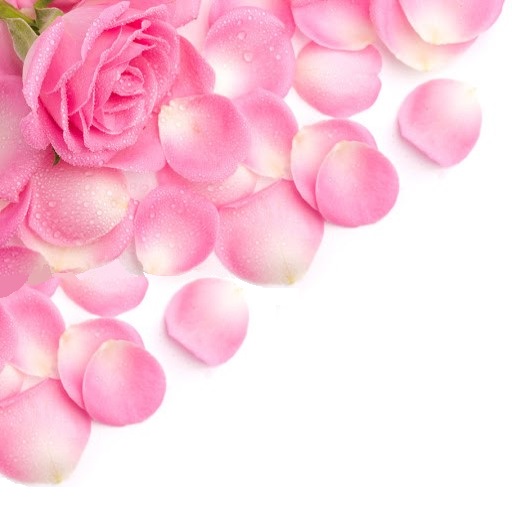 溫柔是...
柔軟
韌性 resiliance
寬大包容
沉著穩定
隨時調整角度
不堅持己見
溫柔不是忍氣吞聲
溫柔是一匹馴服的野馬
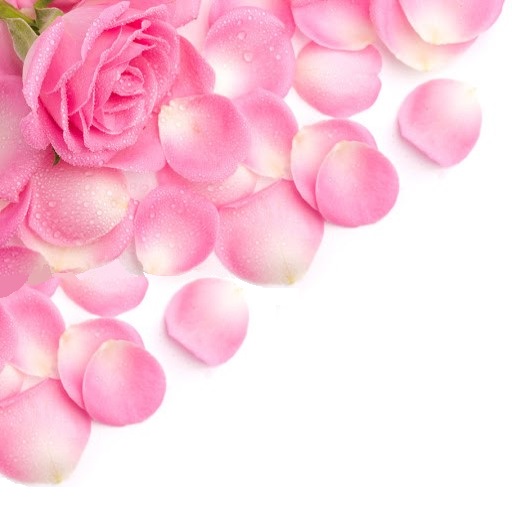 溫柔是具有強大的底氣
什麼是真正的溫柔？
能撐住強風巨浪
有強大力量但順服主人
溫柔是...
一種面對生命的態度
一種面對挑戰的淡定
讓神來帶領我的當下
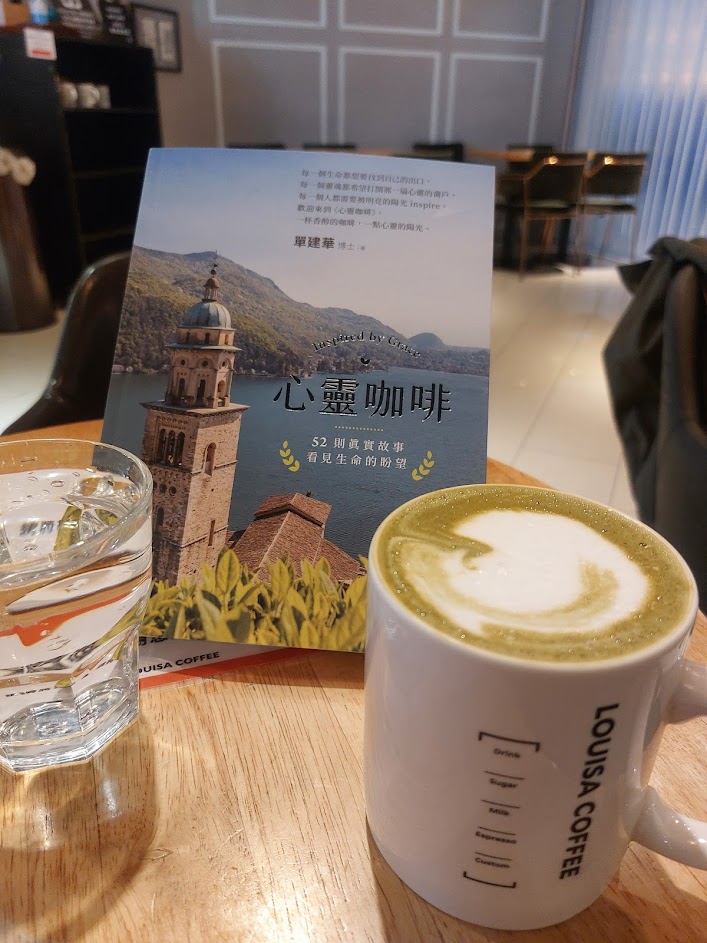 溫柔中有更大的動能
溫柔的巨人-
為什麼溫柔的人能承受地土？
他謙卑等候、不血氣用事
他讓神掌權、成為他的助力
他讓神帶領、成為他的方向
他寬容大度、必得豐盛應許
一個生命溫柔的人
廣結善緣
處事亨通
心滿意足
享受生命
蒙福之人